Lesson 13
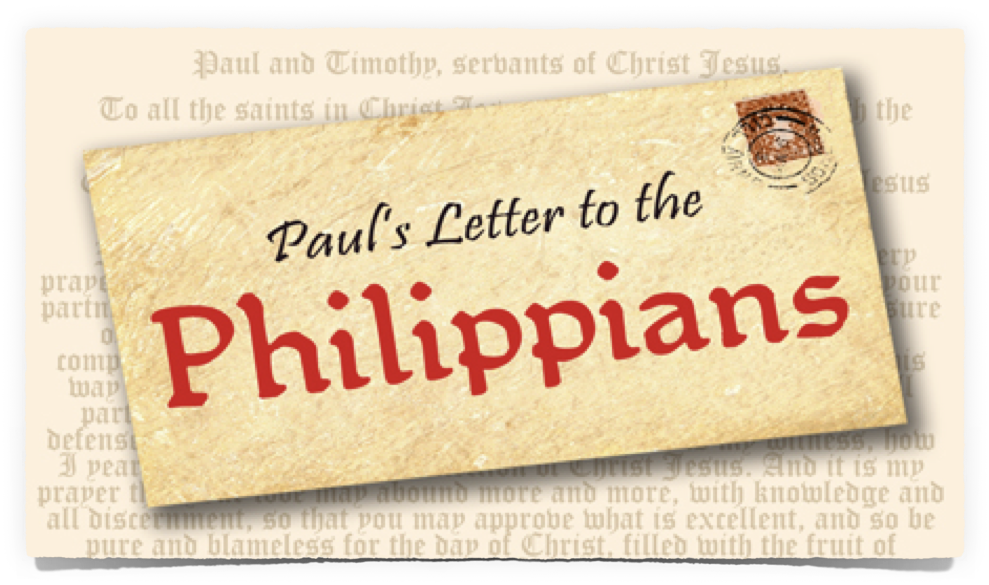 “Behold I Thought” — (Philippians 4:4-9)
The Importance of Our Thoughts Being Based Upon The Things of
God
“Behold I Thought” 
(Philippians 4:4-9)
Philippians — Joy No Matter What
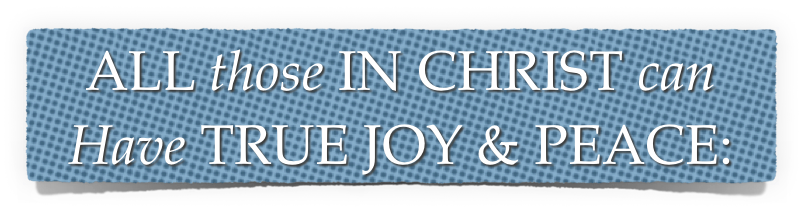 Regardless of our past - (our sins or what others have done to us)
Regardless of our circumstances - (Our physical or material condition or how others are mistreating us)
Philippians 4:4–9 (NKJV)
4 Rejoice in the Lord always. Again I will say, rejoice! 5 Let your gentleness be known to all men. The Lord is at hand. 6 Be anxious for nothing, but in everything by prayer and supplication, with thanksgiving, let your requests be made known to God; 7 and the peace of God, which surpasses all understanding, will guard your hearts and minds through Christ Jesus.
Philippians 4:4–9 (NKJV)
8 Finally, brethren, whatever things are true, whatever things are noble, whatever things are just, whatever things are pure, whatever things are lovely, whatever things are of good report, if there is any virtue and if there is anything praiseworthy—meditate on these things. 9 The things which you learned and received and heard and saw in me, these do, and the God of peace will be with you.
“Behold I Thought — Importance of Thinking Right”
Two WAYS of Thinking With Two Different Destinies!
Follow the approved pattern … 3:17
Reject the false teachers - Refuse to follow their destructive ways … 3:18,19
Are we living for HEAVEN? - Eagerly waiting for our Lord’s return? … 3:20,21
(Philippians 3:17-4:1)
“Behold I Thought — Importance of Thinking Right”
We Are What We Think …
“For as he thinks in his heart, so is he. …  — Proverbs 23:7 (NKJV)
“Keep your heart with all diligence, For out of it spring the issues of life.” — Proverbs 4:23 (NKJV)
(Philippians 4:4-9)
“Behold I Thought — Importance of Thinking Right”
We Are What We Think …
“Brood of vipers! How can you, being evil, speak good things? For out of the abundance of the heart the mouth speaks. 35 A good man out of the good treasure of his heart brings forth good things, and an evil man out of the evil treasure brings forth evil things. — Matthew 12:34–35 (NKJV)
(Philippians 4:4-9)
“Behold I Thought — Importance of Thinking Right”
We Are What We Think …
21 “For from within, out of the heart of men, proceed evil thoughts, adulteries, fornications, murders, 22 thefts, covetousness, wickedness, deceit, lewdness, an evil eye, blasphemy, pride, foolishness. 23 All these evil things come from within and defile a man.” — Mark 7:21–23 (NKJV)
(Philippians 4:4-9)
“Behold I Thought — Importance of Thinking Right”
How would you describe Paul’s frame of mind?
Aware of his current state & his need … 12a
Determined to faithfully serve Christ … 12b
Focussed on the task of progression …13
Diligent, continuous effort to gain the prize … 14
His plea for them, (us) to be likeminded … 15,16
(Philippians 3:12-16)
“Behold I Thought — Importance of Thinking Right”
Stand Fast In The Lord Beloved
SEEK unity - 2,3
Rejoice In The Lord Always - 4
BE Patient With All - 5
BE Anxious for nothing - 6
The PEACE of God Will Guard US - 7
Philippians 4:1 (NKJV)
1 Therefore, my beloved and longed-for brethren, my joy and crown, so stand fast in the Lord, beloved.
“Behold I Thought — Importance of Thinking Right”
meditate on these things — 8
Think / Meditate — λογίζομαι (logizomai): vb.;
 “to consider, take account, weigh, meditate on”: Ï„Î¹, a thing, with a view to obtaining it, Philippians 4:8;” 
Thayer Greek-English Lexicon of the New Testament.
Philippians 4:8 (NKJV)
8 Finally, brethren, whatever things are true, whatever things are noble, whatever things are just, whatever things are pure, whatever things are lovely, whatever things are of good report, if there is any virtue and if there is anything praiseworthy—meditate on these things.
“Behold I Thought — Importance of Thinking Right”
meditate on these things — 8
Think / Meditate — λογίζομαι (logizomai): vb.;
to give careful thought to a matter, think (about), consider, ponder, let one's mind dwell on something - Philippians 4:8
A Greek-English Lexicon of the New Testament and Other Early Christian Literature. (BDAG)
Philippians 4:8 (NKJV)
8 Finally, brethren, whatever things are true, whatever things are noble, whatever things are just, whatever things are pure, whatever things are lovely, whatever things are of good report, if there is any virtue and if there is anything praiseworthy—meditate on these things.
“Behold I Thought — Importance of Thinking Right”
meditate on True things — 8
What Is TRUE?
Importance of this being first — truth pertains to that which is REAL & ACTUAL — Rom 1:25
We know truth exist; truth can be known, & understood on an individual basis —  John 8:32; 7:17,18; Eph 3:3-5
Philippians 4:8 (NKJV)
8 Finally, brethren, whatever things are true, whatever things are noble, whatever things are just, whatever things are pure, whatever things are lovely, whatever things are of good report, if there is any virtue and if there is anything praiseworthy—meditate on these things.
“Behold I Thought — Importance of Thinking Right”
meditate on True things — 8
What Is TRUE?
God is TRUE: Rom. 3:4
Jesus is TRUE: Jn 14:6
All of God’s words are TRUE: Jn 17:17
Philippians 4:8 (NKJV)
8 Finally, brethren, whatever things are true, whatever things are noble, whatever things are just, whatever things are pure, whatever things are lovely, whatever things are of good report, if there is any virtue and if there is anything praiseworthy—meditate on these things.
Matthew 22:16 (NKJV)
16 And they sent to Him their disciples with the Herodians, saying, “Teacher, we know that You are true, and teach the way of God in truth; nor do You care about anyone, for You do not regard the person of men.
“Behold I Thought — Importance of Thinking Right”
meditate on True things — 8
What Is TRUE?
God is TRUE: Rom. 3:4
Jesus is TRUE: Jn 14:6
All of God’s words are TRUE: Jn 17:17
We MUST set our thoughts & affections upon the things of God - His revealed info / instructions / promises — Rom. 3:4; Heb.  6:13-20
Philippians 4:8 (NKJV)
8 Finally, brethren, whatever things are true, whatever things are noble, whatever things are just, whatever things are pure, whatever things are lovely, whatever things are of good report, if there is any virtue and if there is anything praiseworthy—meditate on these things.
“Behold I Thought — Importance of Thinking Right”
meditate on True things — 8
Psa. 1:2 — “But his delight is in the law of the LORD ; and in his law doth he meditate day and night.”
Psa. 119:11, 15 — “Thy word have I hid in mine heart, that I might not sin against thee.... 15 I will meditate in thy precepts, and have respect unto thy ways.”
Psa. 119:97 — “O how love I thy law! it is my meditation all the day.”
Philippians 4:8 (NKJV)
8 Finally, brethren, whatever things are true, whatever things are noble, whatever things are just, whatever things are pure, whatever things are lovely, whatever things are of good report, if there is any virtue and if there is anything praiseworthy—meditate on these things.
“Behold I Thought — Importance of Thinking Right”
meditate on NOBLE things — 8
What Is NOBLE?
88.47 σεμνός, ή, όν: pertaining to appropriate, befitting behavior and implying dignity and respect—‘honorable, worthy of respect, of good character.’
Louw, J. P., & Nida, E. A. (1996). Greek-English lexicon of the New Testament: based on semantic domains
Philippians 4:8 (NKJV)
8 Finally, brethren, whatever things are true, whatever things are noble, whatever things are just, whatever things are pure, whatever things are lovely, whatever things are of good report, if there is any virtue and if there is anything praiseworthy—meditate on these things.
“Behold I Thought — Importance of Thinking Right”
meditate on NOBLE things — 8
What Is NOBLE?
(this word semna is used in the NT only here and in 1 Tim. 3:8, 11; Titus 2:2)
Things characterized by the dignity of holiness as opposed to a frivolous flippant attitude.
Things that will elevate our thinking and actions so our thoughts & deeds are truly appropriate, edifying and beneficial.
Philippians 4:8 (NKJV)
8 Finally, brethren, whatever things are true, whatever things are noble, whatever things are just, whatever things are pure, whatever things are lovely, whatever things are of good report, if there is any virtue and if there is anything praiseworthy—meditate on these things.
“Behold I Thought — Importance of Thinking Right”
meditate on JUST things — 8
What Is JUST?
The Greeks used this word to define the man who gives to god and man that which is their due.
In the NT it denotes a state of being right, or right conduct, as judged by the God’s divine standard. 
Think on things that right in God’s sight!
Philippians 4:8 (NKJV)
8 Finally, brethren, whatever things are true, whatever things are noble, whatever things are just, whatever things are pure, whatever things are lovely, whatever things are of good report, if there is any virtue and if there is anything praiseworthy—meditate on these things.
“Behold I Thought — Importance of Thinking Right”
meditate on PURE things — 8
What Is PURE?
hagnos (ἁγνός, 53) refers to what is wholesome, chaste, virtuous, undefiled, not mixed with moral impurity.
Our thoughts are to be on holy things - things that are good and wholesome for the one striving to be holy — 1 Pet 1:13ff; 2 Cor. 6:14-7:1; 1 Jn 3:3; Rom 12:3
Philippians 4:8 (NKJV)
8 Finally, brethren, whatever things are true, whatever things are noble, whatever things are just, whatever things are pure, whatever things are lovely, whatever things are of good report, if there is any virtue and if there is anything praiseworthy—meditate on these things.
“Behold I Thought — Importance of Thinking Right”
meditate on LOVELY things — 8
What Is LOVELY?
prosphiles (προσφιλής, 4375), “pleasing, agreeable, lovely” (pros, “toward,” phileo, “to love”), 
Focussing on things that promote love for God & others — Mat. 22:37-40
Focussing on things that promote love within ourselves — not thoughts of bitterness, selfishness, greed, envy, etc.
Philippians 4:8 (NKJV)
8 Finally, brethren, whatever things are true, whatever things are noble, whatever things are just, whatever things are pure, whatever things are lovely, whatever things are of good report, if there is any virtue and if there is anything praiseworthy—meditate on these things.
“Behold I Thought — Importance of Thinking Right”
meditate on CONSTRUCTIVE things — 8
What are things that are “of GOOD REPORT?
εὔφημος (euphēmos), ον (on): adj.; (used only here) things well reported of / pertaining to deserving approval or good  / literally means sounding well, thus that which is fit to hear.
Relates to what is positive and constructive rather than negative and destructive.
Philippians 4:8 (NKJV)
8 Finally, brethren, whatever things are true, whatever things are noble, whatever things are just, whatever things are pure, whatever things are lovely, whatever things are of good report, if there is any virtue and if there is anything praiseworthy—meditate on these things.
“Behold I Thought — Importance of Thinking Right”
meditate on CONSTRUCTIVE things — 8
What are things that are “of GOOD REPORT?
Think on information, both heard and spoken which will build up both ourselves and others! 
Thus rejecting things that tear down and destroy: 
Error / lies / deception
Obscenities / filth
Gossip / rumors 
Flattery / negativity
Philippians 4:8 (NKJV)
8 Finally, brethren, whatever things are true, whatever things are noble, whatever things are just, whatever things are pure, whatever things are lovely, whatever things are of good report, if there is any virtue and if there is anything praiseworthy—meditate on these things.
“Behold I Thought — Importance of Thinking Right”
meditate on THESE things — 8
These six objects of thought are described as excellent (aretē) and praiseworthy (epainos).
The basis for ALL THINGS EXCELLENT is God — (thus all these things are of God & for God)
If anything is WORTHY of PRAISE it is either from God or God Himself.
Philippians 4:8 (NKJV)
8 Finally, brethren, whatever things are true, whatever things are noble, whatever things are just, whatever things are pure, whatever things are lovely, whatever things are of good report, if there is any virtue and if there is anything praiseworthy—meditate on these things.
“Behold I Thought — Importance of Thinking Right”
meditate on THESE things — 8
Things that will draw us closer to God in understanding and service …
Things that will strengthen our faith …
Things that are right, according to God …
Things that are holy …
Things that will grow our love, and affection …
Things that will lift ourselves and others up …
Philippians 4:8 (NKJV)
8 Finally, brethren, whatever things are true, whatever things are noble, whatever things are just, whatever things are pure, whatever things are lovely, whatever things are of good report, if there is any virtue and if there is anything praiseworthy—meditate on these things.
“Behold I Thought — Importance of Thinking Right”
DO THESE things — 9
They had learned … received and heard from him, … they had seen the apostle’s conduct. 
As they put these things (from Paul’s teaching and living) into practice, they would enjoy the presence of the God of peace (cf. “the peace of God,” v. 7).
Correct Godly thinking MUST BE put into ACTION if we desire God’s favor! — James 1:25; 2:14-26
Philippians 4:9 (NKJV)
9 The things which you learned and received and heard and saw in me, these do, and the God of peace will be with you.
“Behold I Thought — Importance of Thinking Right”
Stand Fast In The Lord Beloved
If our thinking is TRULY right it will strengthen our hearts & minds so we can STAND FAST IN THE LORD!!! 
If our thinking is TRULY right it will flow out in our words & deeds!
Philippians 4:9 (NKJV)
9 The things which you learned and received and heard and saw in me, these do, and the God of peace will be with you.
“Behold I Thought — Importance of Thinking Right”
Will Heaven Be Your Home?
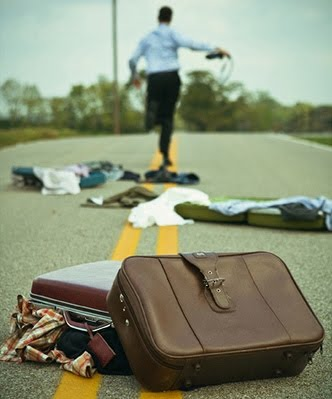 Right & godly living is predicated on right & godly thinking — Rom. 12:1,2; Col. 3:1-3
We choose what we think about — 2 Cor. 10:5
Upon what are our thoughts based?  - God’s word or our own thoughts — cf. 2 Kings 5:11
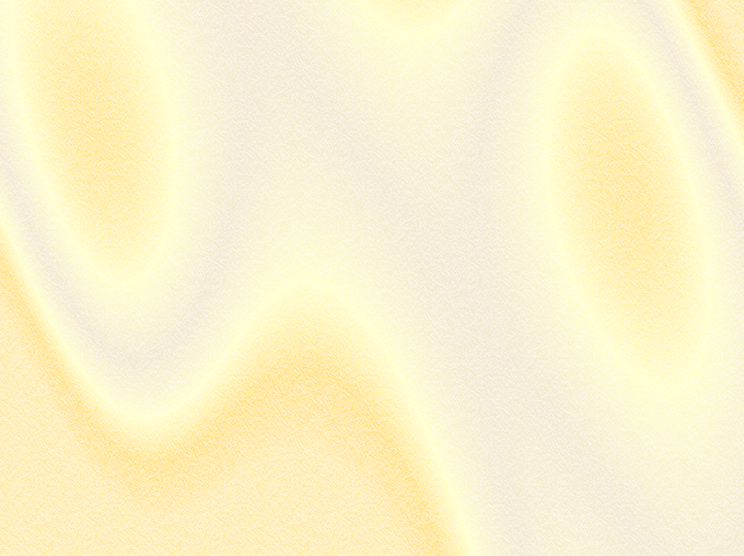 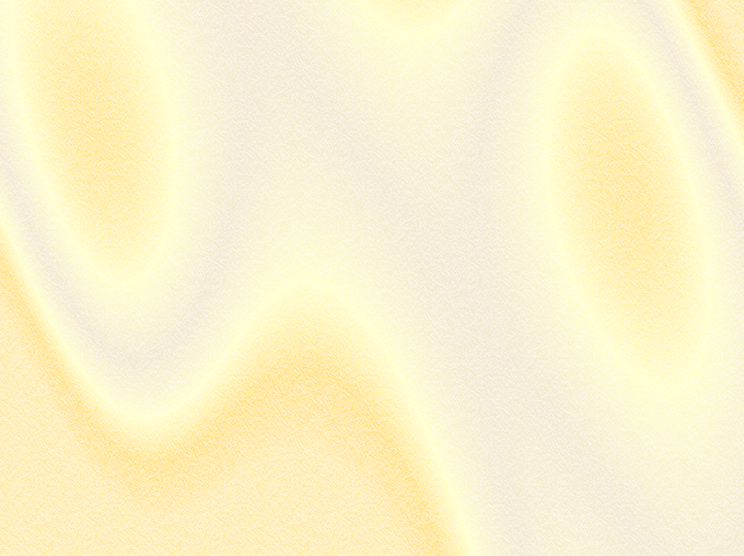 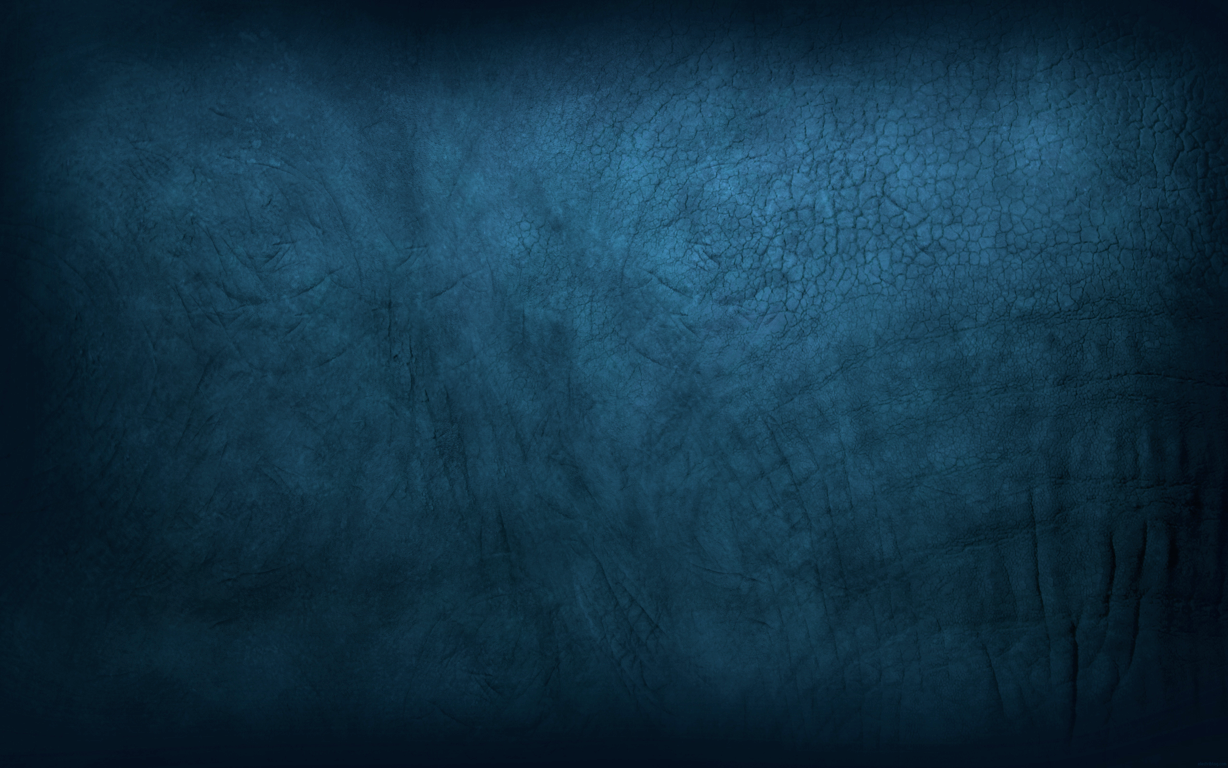 “The Unity, Joy, Contentment & Peace In Christ”
Will Heaven Be Your Home?
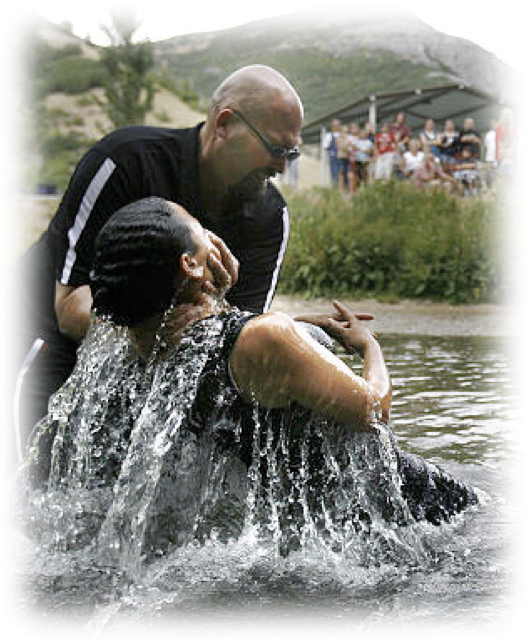 It starts with doing what you know to be true - then growing in knowledge & service?
First must obey the gospel — Heb 5:8,9; Mk 16:16
Growing in faith, diligently serving the Lord — 2 Pet 1:5-10
Eternal joy awaits — (Rom 8:18; 1 Cor 15:58)
Don McClain
W. 65th St church of Christ - 9/16/2007
“The Unity, Joy, Contentment & Peace In Christ”
(Philippians 4:1-7)
Charts by Don McClain
Preached April 22, 2018
West 65th Street church of Christ / P.O. Box 190062 / Little Rock AR 72219 / 501-568-1062
Email – donmcclain@sbcglobal.net  
More Keynote, PPT & Audio Sermons:
http://w65stchurchofchrist.org/coc/sermons/
Romans 12:1–3 (NKJV)
1 I beseech you therefore, brethren, by the mercies of God, that you present your bodies a living sacrifice, holy, acceptable to God, which is your reasonable service. 2 And do not be conformed to this world, but be transformed by the renewing of your mind, that you may prove what is that good and acceptable and perfect will of God. 3 For I say, through the grace given to me, to everyone who is among you, not to think of himself more highly than he ought to think, but to think soberly, as God has dealt to each one a measure of faith.